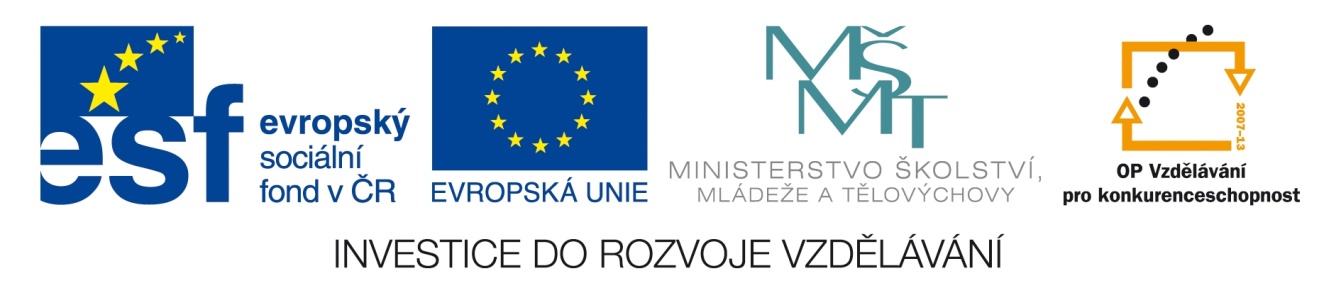 Registrační číslo projektu: CZ.1.07/1.1.38/02.0025
Název projektu: Modernizace výuky na ZŠ Slušovice, Fryšták, Kašava a Velehrad
Tento projekt je spolufinancován z Evropského sociálního fondu a státního rozpočtu České republiky.
Savci – pouště a polopouště
Př_103_Savci_pouště a polopouště
Autor: Mgr. Eliška Nováková

Škola: Základní škola Slušovice, okres Zlín, příspěvková organizace
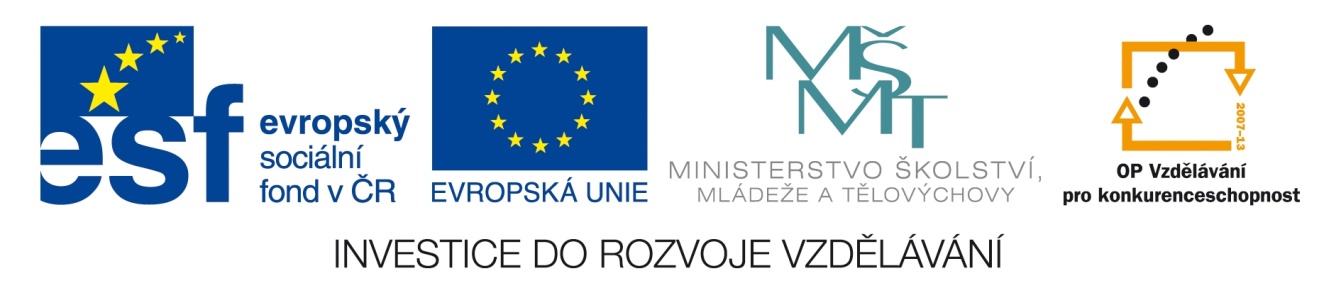 Anotace:
Digitální učební materiál je určen k procvičování učiva. Žáci si opakují získané vědomosti a procvičují dovednosti. Díky nim zařadí jednotlivé savce do ekosystému, ve kterých se vyskytují.
Materiál rozvíjí vědomosti a dovednosti žáků.
Je určen pro předmět přírodopis a ročník 8.
Tento materiál vznikl jako doplňující materiál k učebnici: Přírodopis 2 pro 7. ročník základní školy a nižší ročníky víceletých gymnázií. Bělehradská 47, 120 00 Praha 2: SPN, 1999. ISBN 80-7235-069-2.
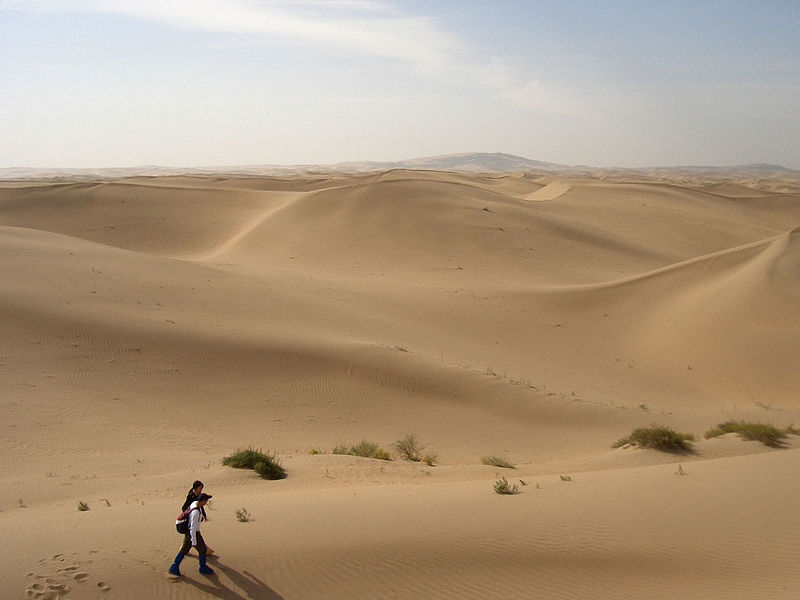 Popiš, co jsou pouště.
Oblast kolem obratníků.
Přechází na okrajích v polopouště.
Velmi nízké množství srážek.
Velké teplotní rozdíly mezi dnem a nocí.
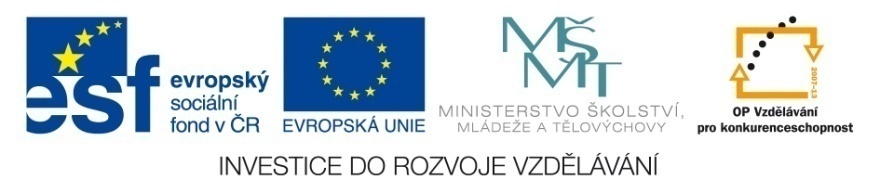 Poušť – základní druhy
písečná poušť (erg)
např. západní Sahara (Erg Šeš), v Nigeru (Ténéré), …
štěrkovitá poušť (reg)
převažující typ na Sahaře
kamenitá poušť (hamáda)
např. Hamáda al-Hamrá, v severozápadní Libyi, …
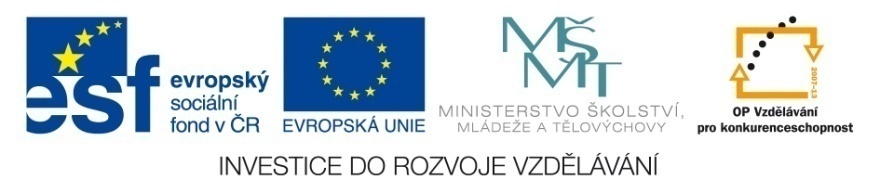 Polopouště
výskyt na okrajích pouští (oblast na přechodu mezi savanou a pouští)
 vyskytují se v oblastech, kde je sucho a zároveň dostatečné množství srážek pro růst nízkých a řídkých trav a keřů
využívány jako pastviny                          nadměrné spásání travin 
rozšiřování pouští
roční úhrn srážek: 250 – 400 mm
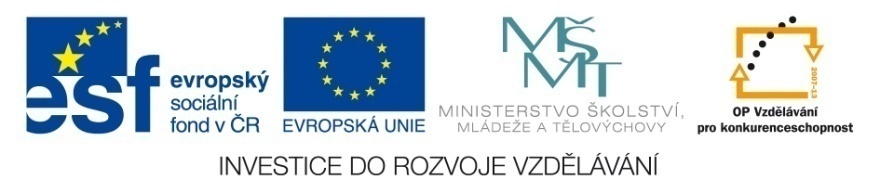 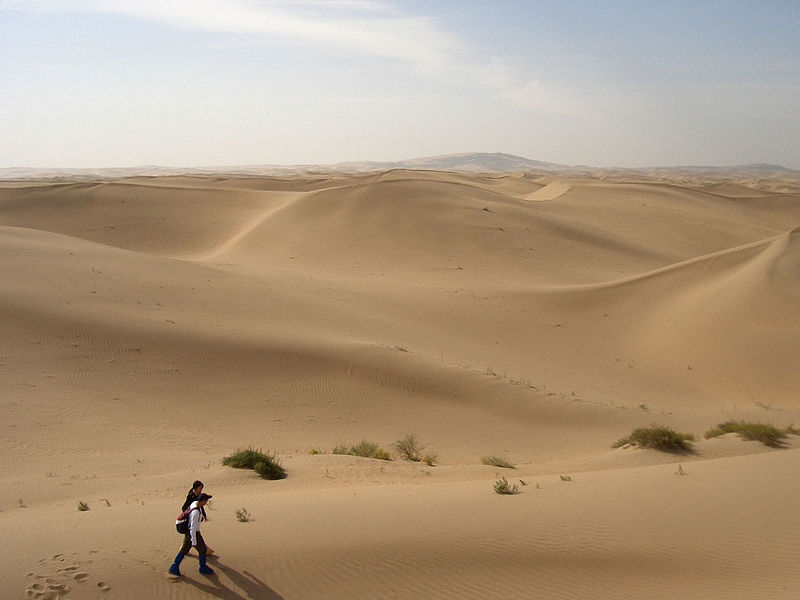 Vyjmenuj 3 největší pouště světa.(horké)
SAHARA
ARABSKÁ POUŠŤ
GOBI
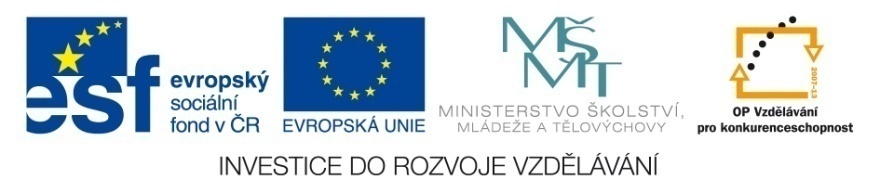 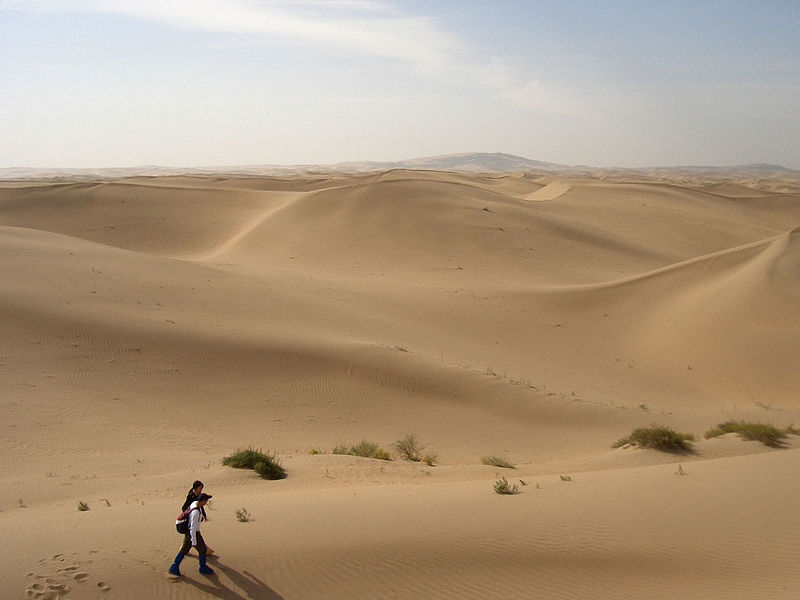 Najdi v tajence 5 výrazů (názvů) souvisejících se savci vyskytujícími se v pouštích a polopouštích.
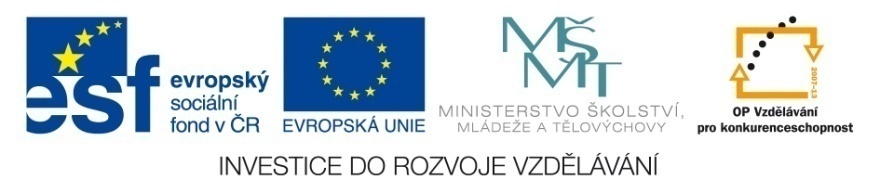 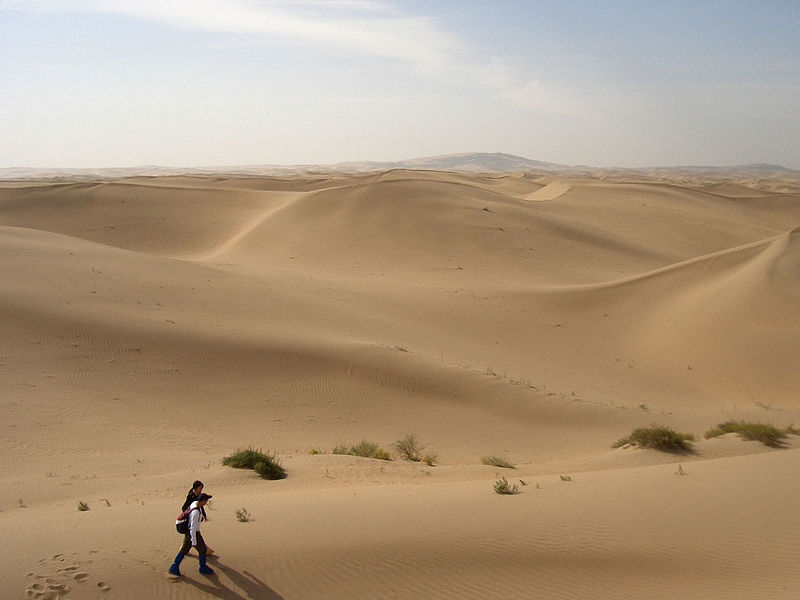 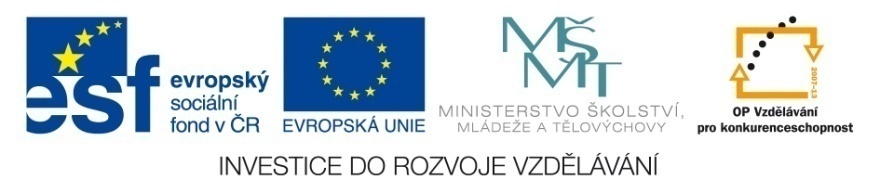 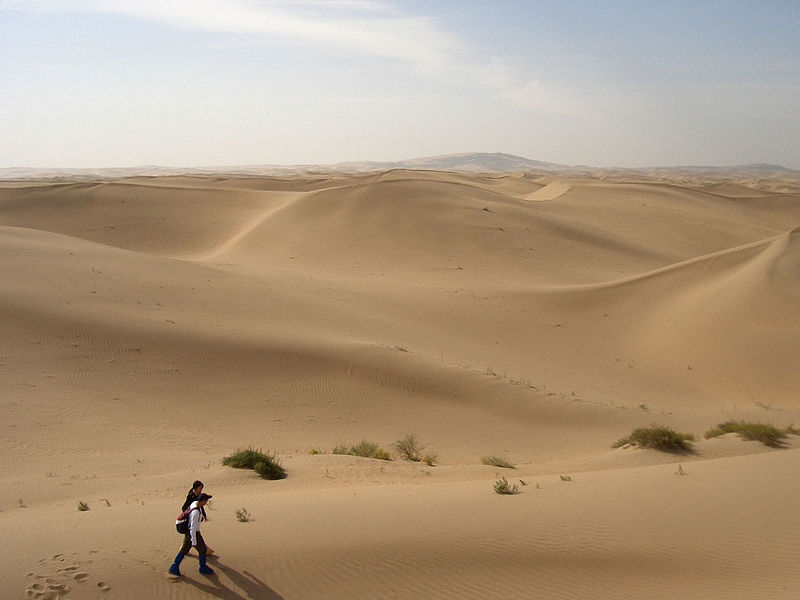 Spoj správně.
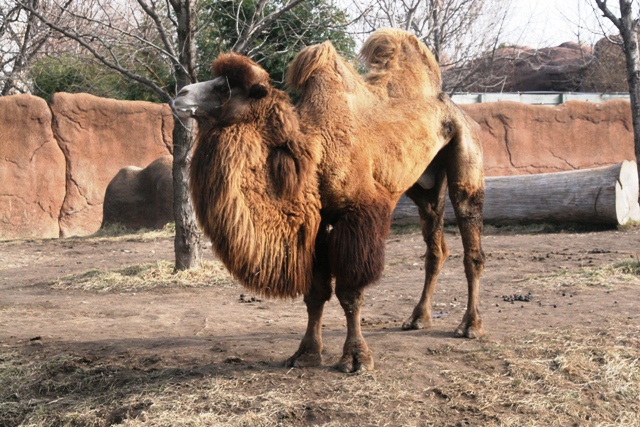 DRABAŘ
DROMEDÁR
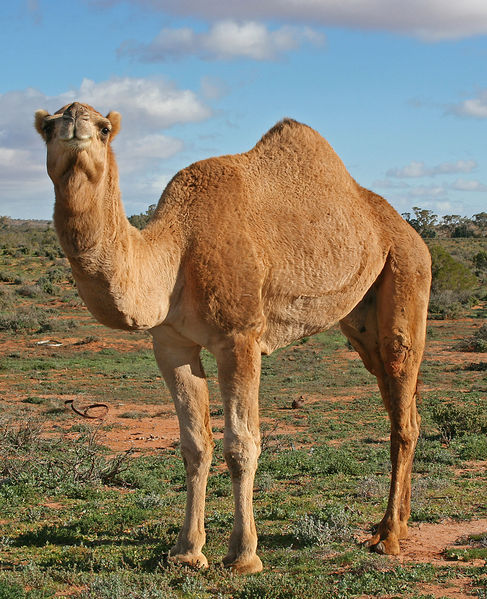 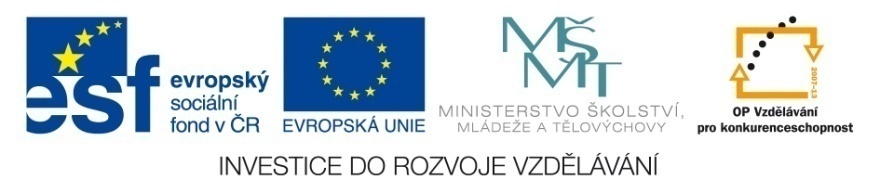 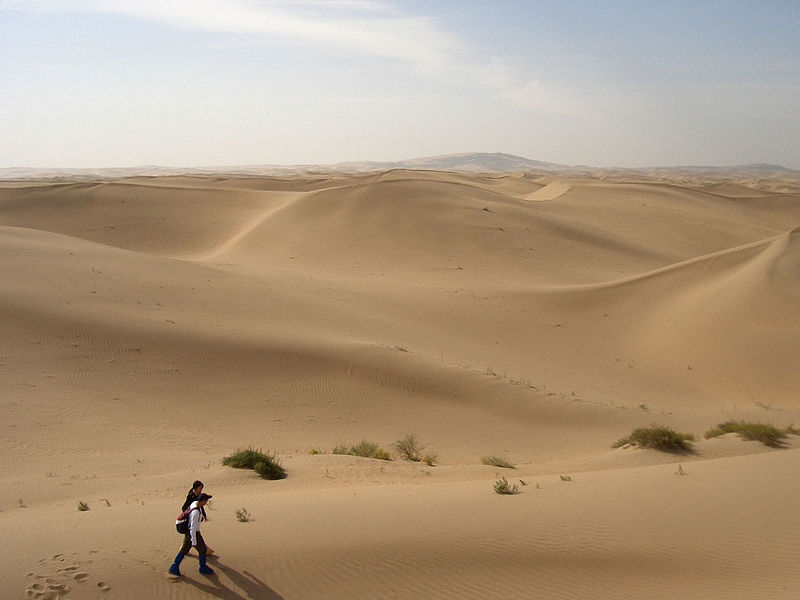 Spoj správně.
DRABAŘ
DROMADÁR
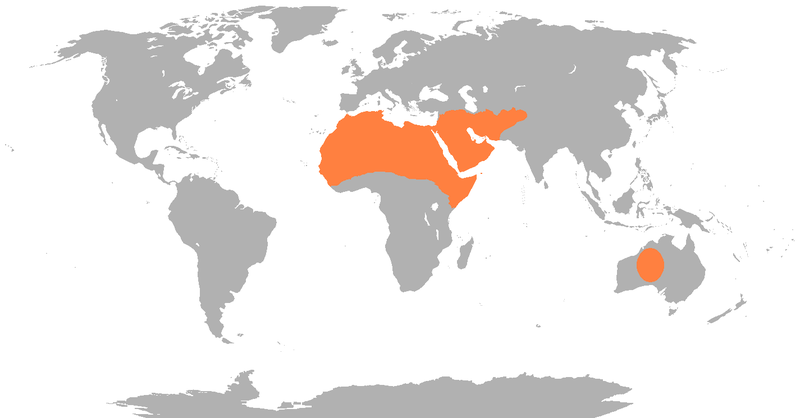 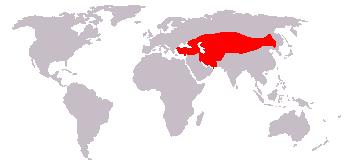 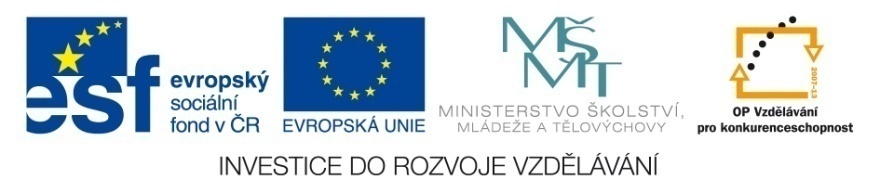 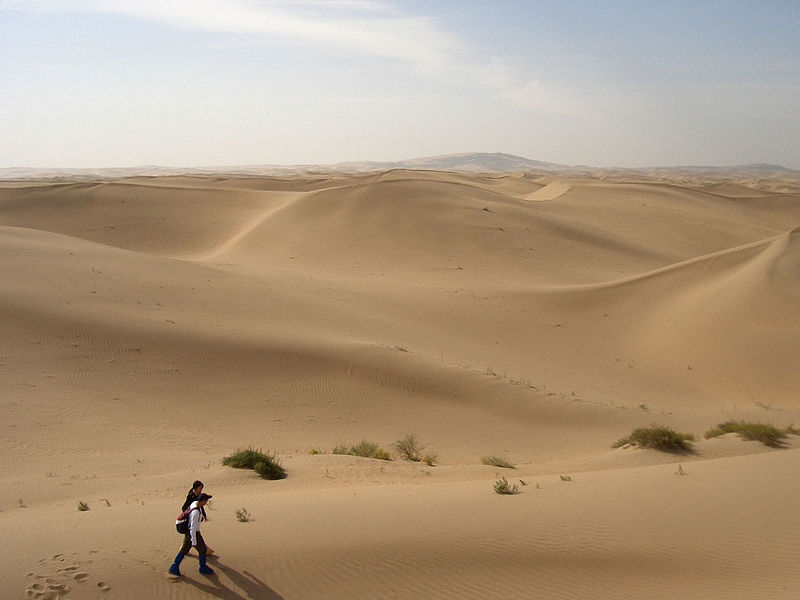 Spoj správně.
DRABAŘ
DROMADÁR
Vyskytuje se ve volné přírodě.
Žije jen ve zdomácnělé formě.
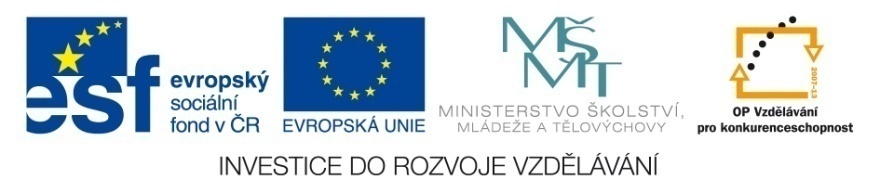 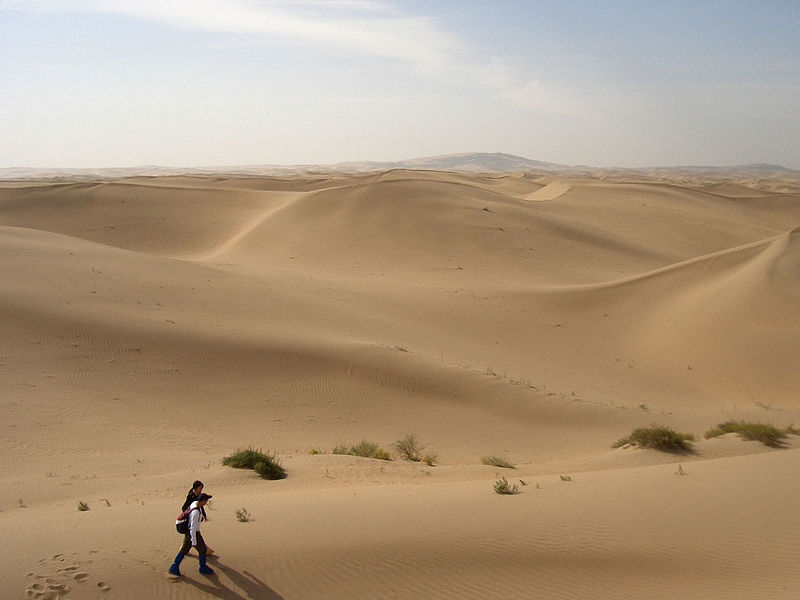 Hrb velblouda slouží jako:
zásobárna vody
zásobárna tuku
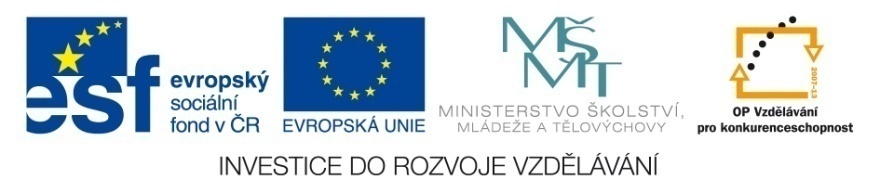 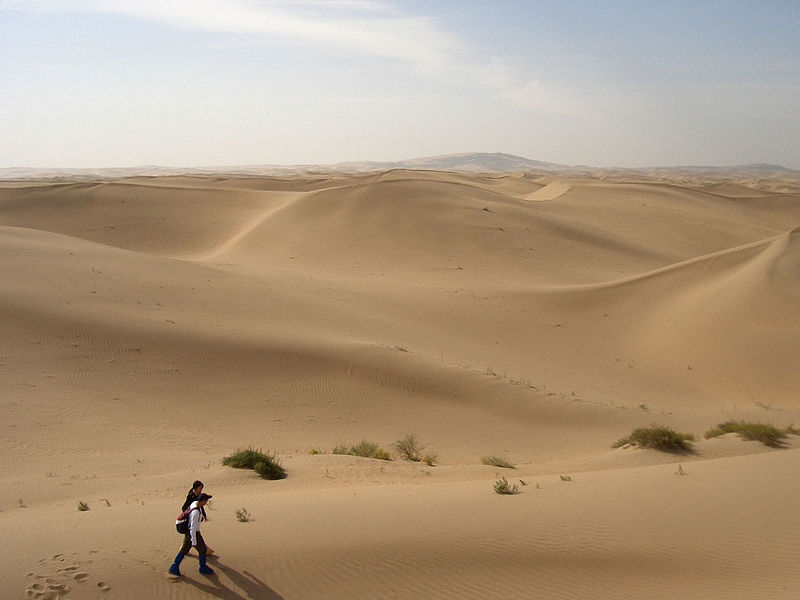 Voda se ukládá v:
výstelce žaludku
střevech
ledvinách
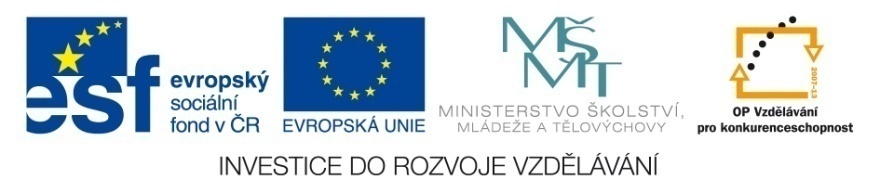 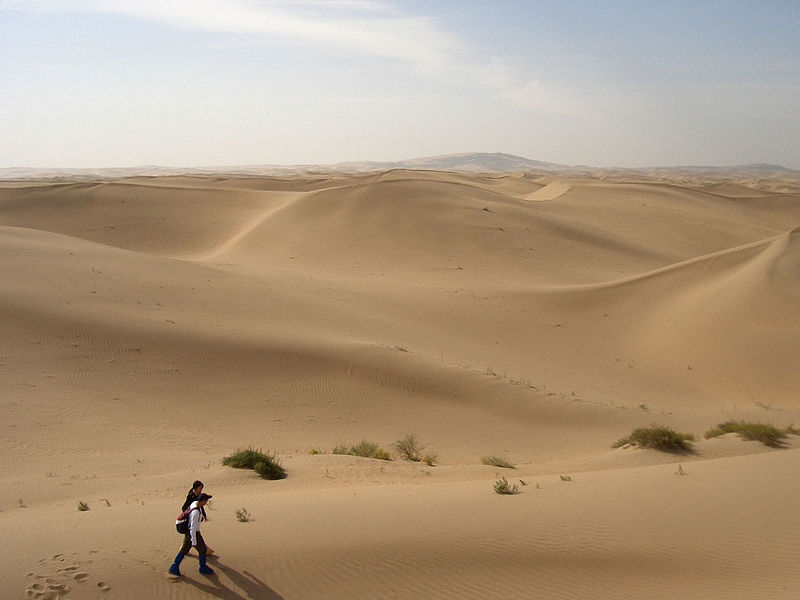 Fenek je nejmenší liška na světě.
ANO
NE
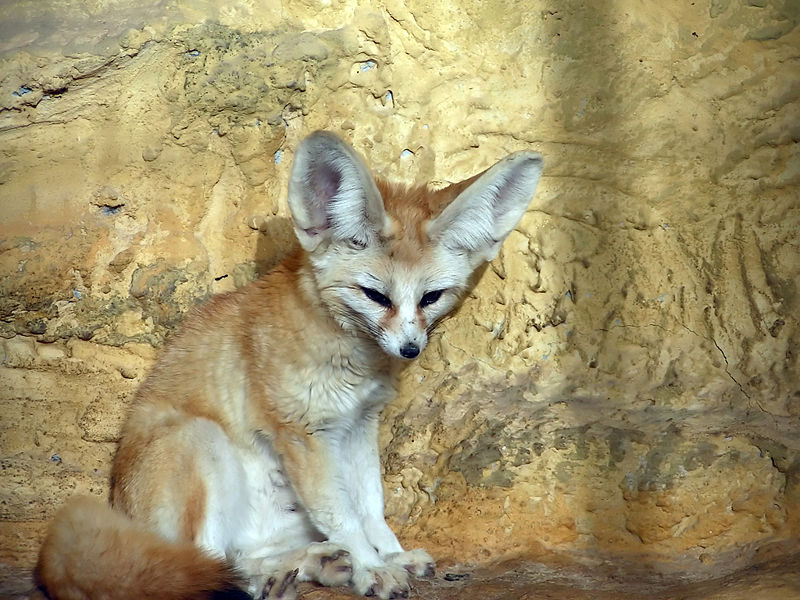 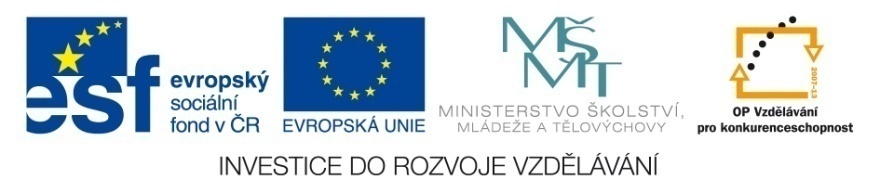 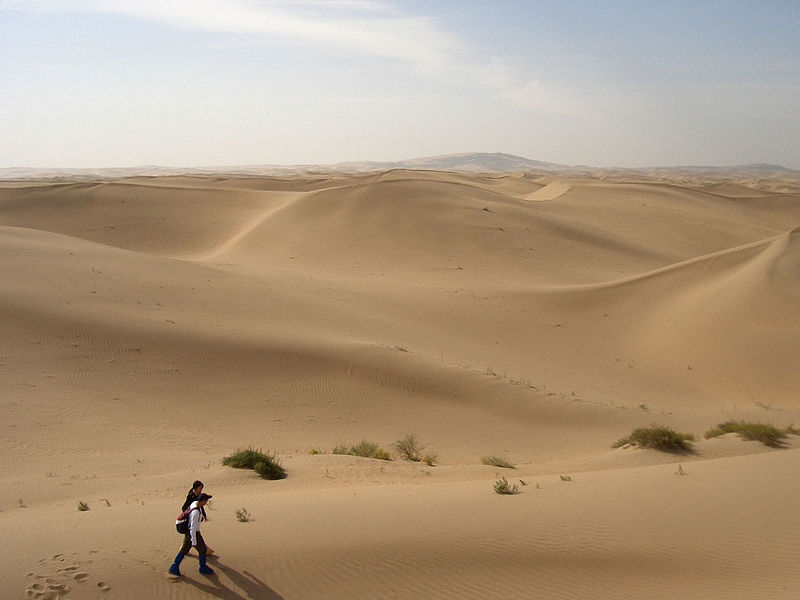 Přebytečné teplo pomáhá odvádět fenkům:
velké ušní boltce
srst
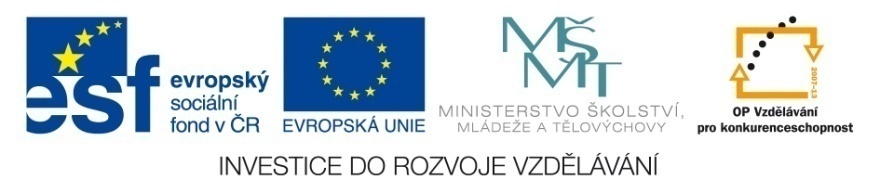 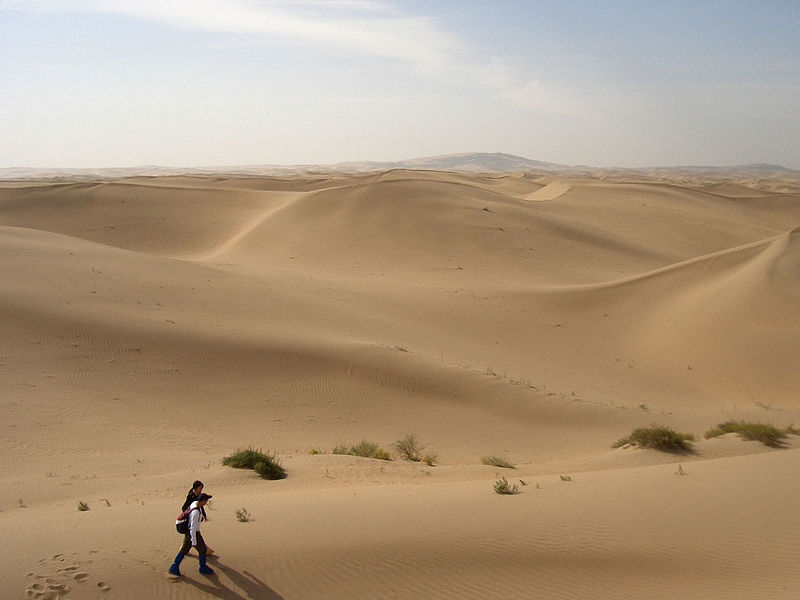 Lze chovat fenky jako „domácí mazlíčky“?
NE
ANO
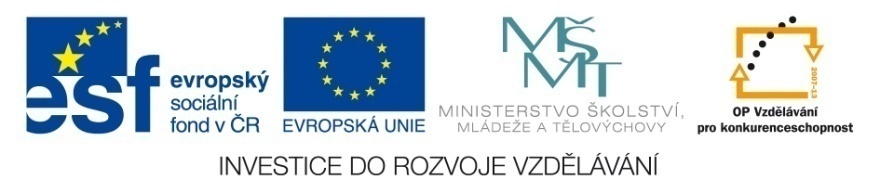 Zdroje
Desert - Inner Mongolia edit. In: Wikipedia: the free encyclopedia [online]. San Francisco (CA): Wikimedia Foundation, 2001- [cit. 2013-09-21]. Dostupné z: http://upload.wikimedia.org/wikipedia/commons/thumb/0/09/Desert_-_Inner_Mongolia_edit.jpg/800px-Desert_-_Inner_Mongolia_edit.jpg
Bactrain Camel. In: Wikipedia: the free encyclopedia [online]. San Francisco (CA): Wikimedia Foundation, 2001- [cit. 2013-09-21]. Dostupné z: http://upload.wikimedia.org/wikipedia/commons/2/2b/Bactrain_Camel.jpg
Camel Profile, near Silverton. In: Wikipedia: the free encyclopedia [online]. San Francisco (CA): Wikimedia Foundation, 2001- [cit. 2013-09-21]. Dostupné z: http://upload.wikimedia.org/wikipedia/commons/thumb/4/43/07._Camel_Profile%2C_near_Silverton%2C_NSW%2C_07.07.2007.jpg/487px-07._Camel_Profile%2C_near_Silverton%2C_NSW%2C_07.07.2007.jpg
Leefgebied kameel. In: Wikipedia: the free encyclopedia [online]. San Francisco (CA): Wikimedia Foundation, 2001- [cit. 2013-09-22]. Dostupné z: http://upload.wikimedia.org/wikipedia/commons/4/41/Leefgebied_kameel.JPG
Dromedary Range. In: Wikipedia: the free encyclopedia [online]. San Francisco (CA): Wikimedia Foundation, 2001- [cit. 2013-09-22]. Dostupné z: http://upload.wikimedia.org/wikipedia/commons/thumb/4/47/Dromedary_Range.png/800px-Dromedary_Range.png
TA ZOO orna Pict0224edit2. In: Wikipedia: the free encyclopedia [online]. San Francisco (CA): Wikimedia Foundation, 2001- [cit. 2013-09-22]. Dostupné z: http://upload.wikimedia.org/wikipedia/commons/thumb/e/ea/TA_ZOO_orna_Pict0224edit2.jpg/800px-TA_ZOO_orna_Pict0224edit2.jpg
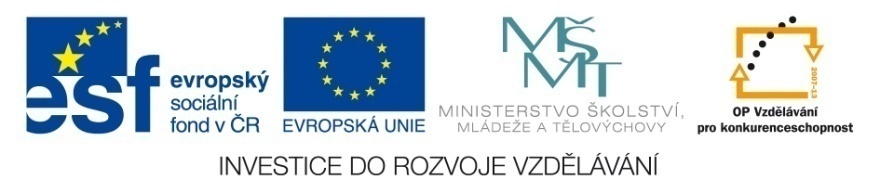